第○回コンプライアンス研修資料
2019年☓月☓日
下請法の概要・対象
2
目的
    下請取引の公正化・下請事業者の利益保護
対象
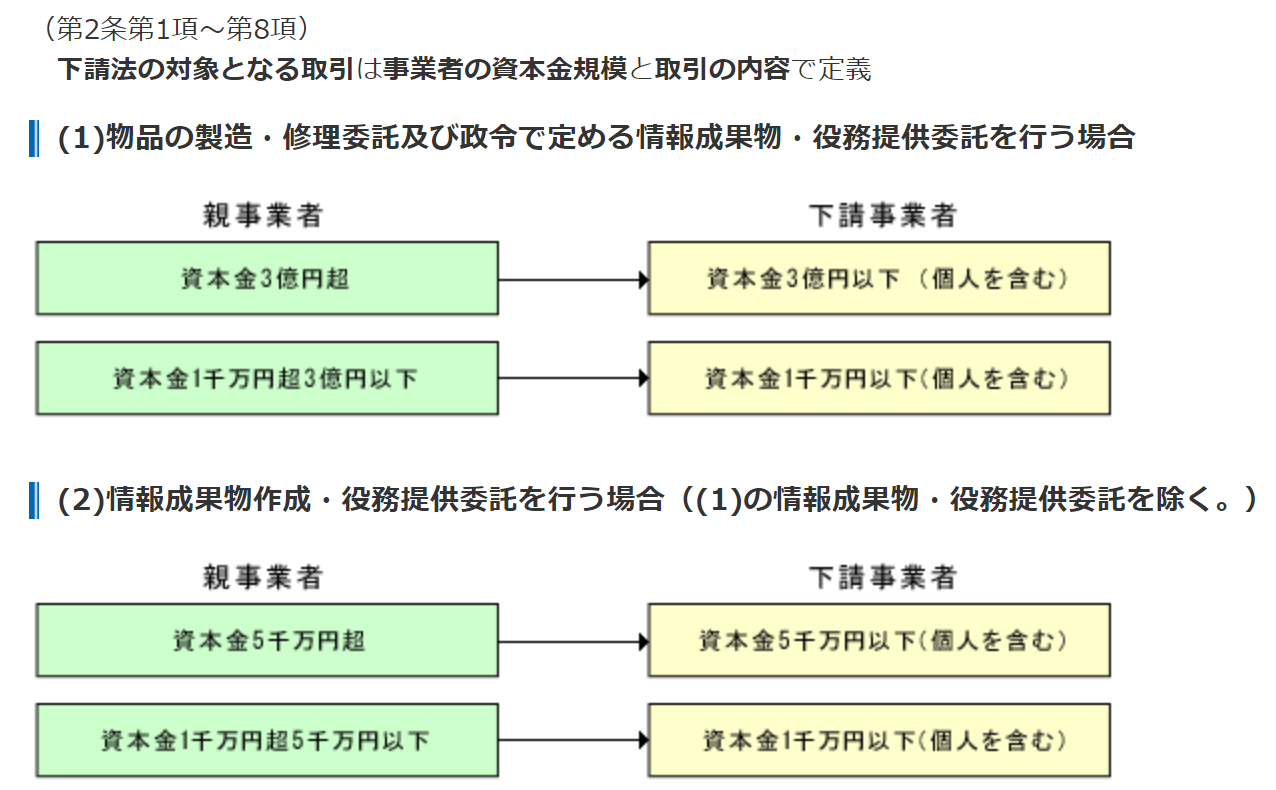 出典：公正取引委員会 下請法の概要<https://www.jftc.go.jp/shitauke/shitaukegaiyo/gaiyo.html>
義務・禁止事項
3
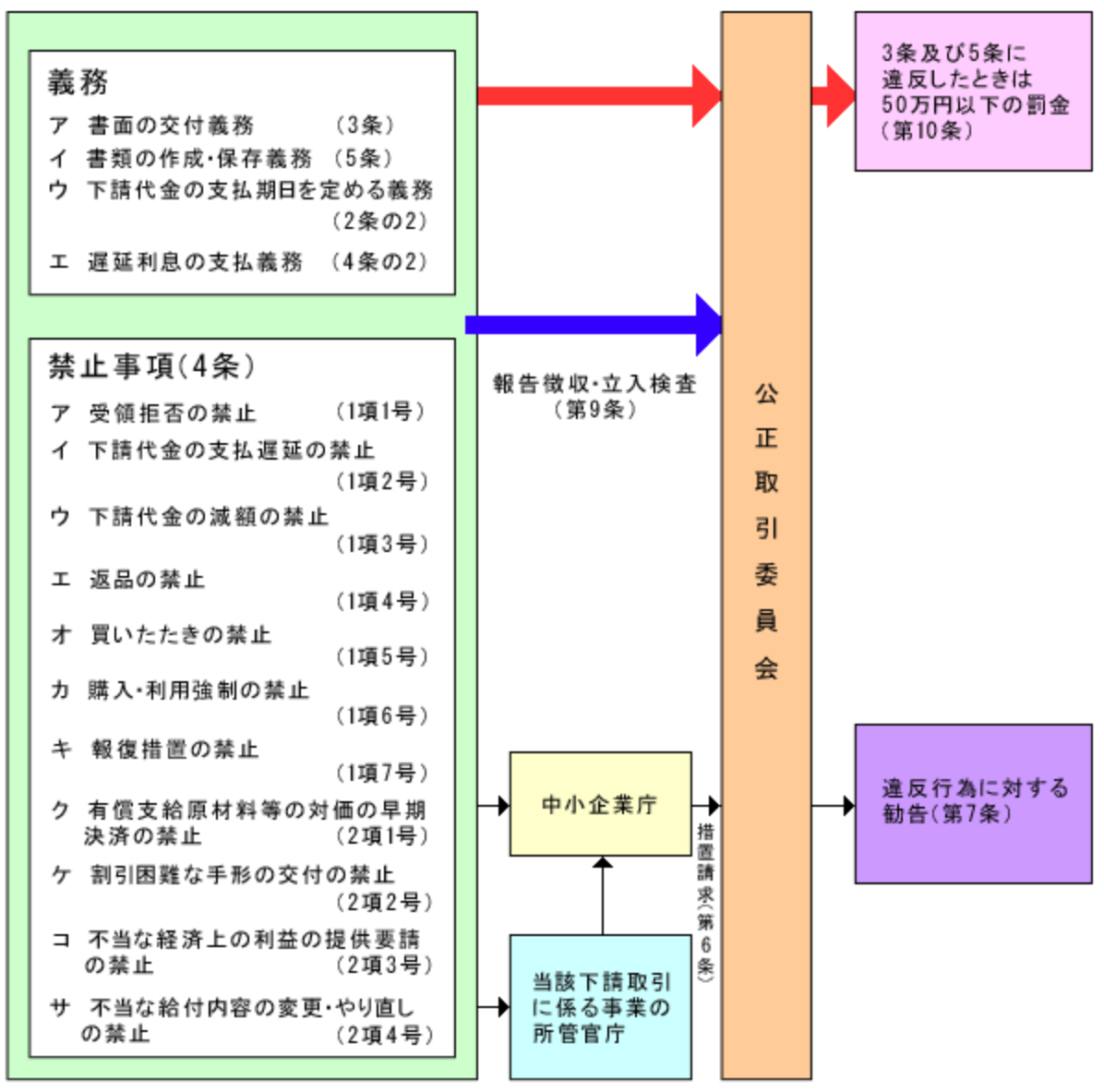 出典：公正取引委員会 下請法の概要<https://www.jftc.go.jp/shitauke/shitaukegaiyo/gaiyo.html>
親事業者の義務
4
書面の交付義務
5
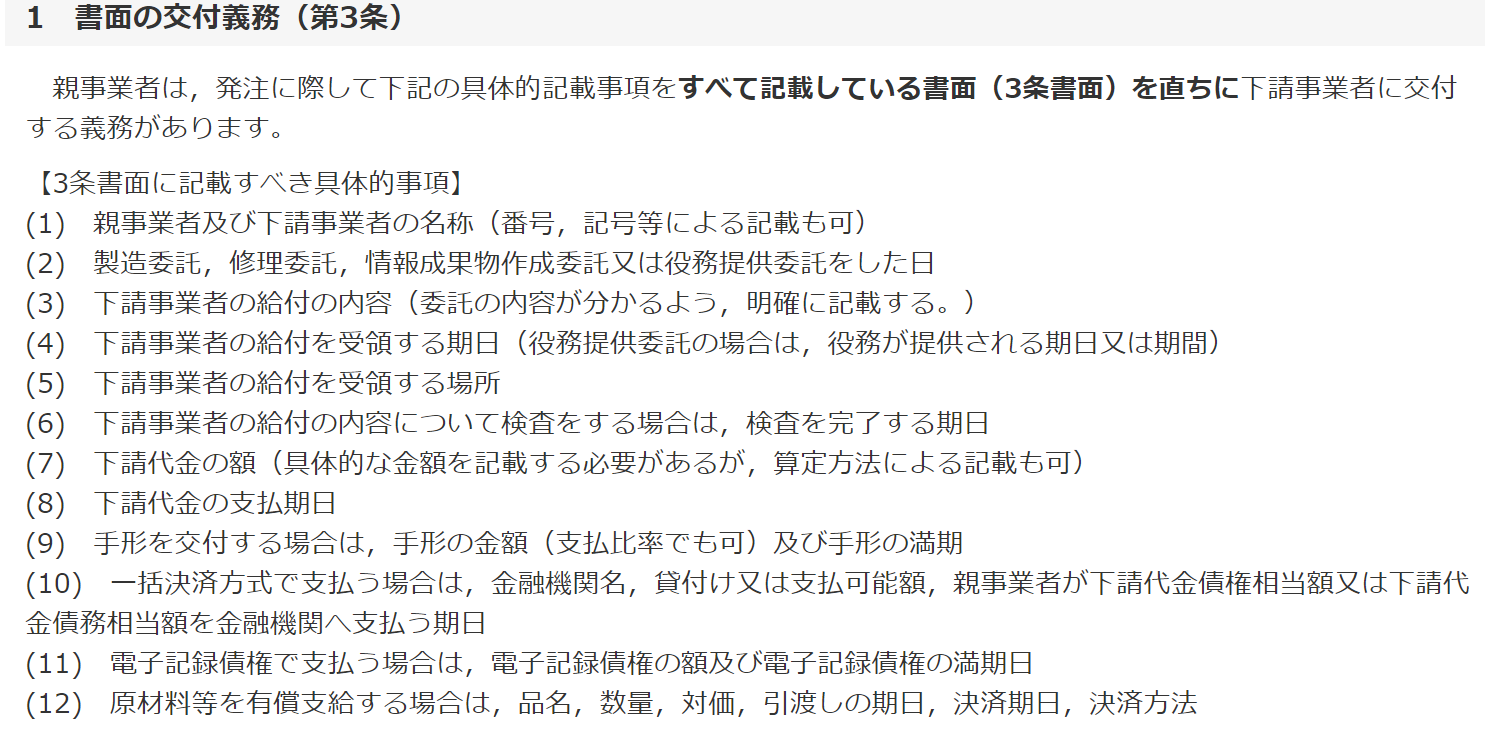 出典：公正取引委員会 親事業者の義務<https://www.jftc.go.jp/shitauke/shitaukegaiyo/gaiyo.html>
支払期日を定める義務
6
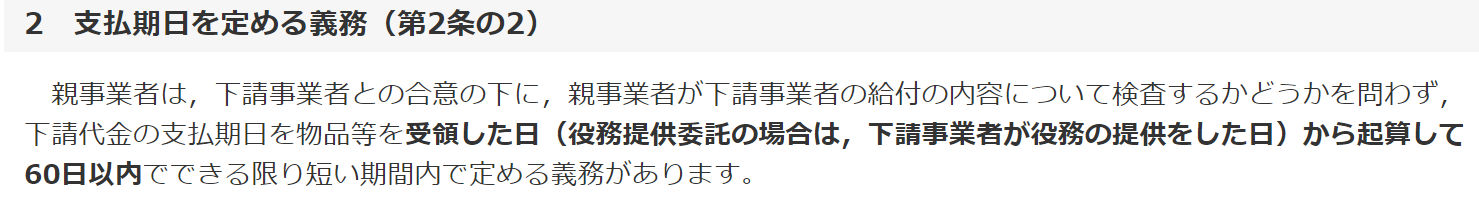 出典：公正取引委員会 親事業者の義務<https://www.jftc.go.jp/shitauke/shitaukegaiyo/gaiyo.html>
下請法に関する補足資料
7
公正取引委員会説明資料
https://www.jftc.go.jp/shitauke/shitaukegaiyo/index.html

極めて重要なので必ず目を通しておいてください
特に”親事業者の義務”を読んでください
業務委託・購買・発注フロー
業務委託・購買プロセス
9
①業務委託依頼先選定・交渉

②業務委託基本契約書・発注書の稟議書の回覧・承認
   (紙orシステム)

③業務委託基本契約書・発注書を締結・交付
   (紙or電子契約の場合はシステム)

④検収書を交付
   (紙or電子契約の場合はシステム)

⑤請求書の受領
   (支払依頼書を経て、承認取得後、支払手続き)